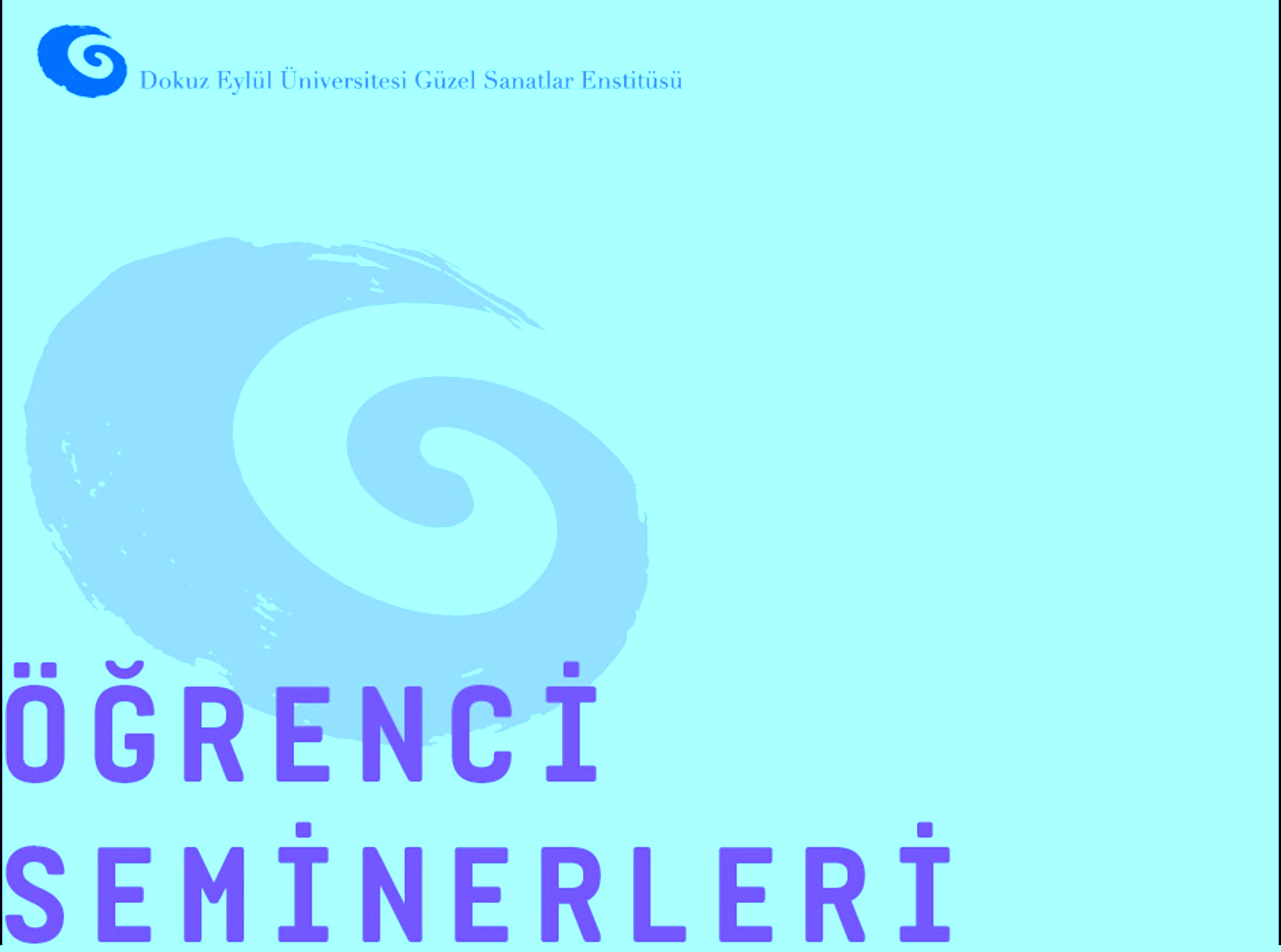 2022–2023 GÜZ YARIYILI
LİSANÜSTÜÖĞRENCİ
SEMİNERLERİSUNUMLARI
HEYKEL ANASANAT DALI
SUNUMLAR
  
Ezgi GÜNAY
Füzyon Fırınında Cam Bükme Tekniği ve Bir Uygulama

Neşe ÖZYAVUZ
Canova Heykellerinde Mekân Kullanımı

Hamdi GÖK
Anıt Heykel Ve Çevre İlişkisi
05 Ocak 2023
G.S.F. 1 Nolu Heykel Atölyesi
Saat 10:30